МДОУ детский сад «Росинка»
Педсовет по теме: «Реализуем ФГОС» в форме « СВОЯ ИГРА»
30 ноября 2015 год
Цель  :  Обобщить  представления   педагогов  о Федеральном государственном образовательном стандарте ДО. 
Задачи:
Выявить  сформировавшиеся  представлений у педагогов о ФГОС.
 Обобщить  представления  у педагогов  о ФГОС, ООП ДОУ,  об образовательных технологиях.
 Создать условия  для развития коммуникативных навыков у педагогов , через   игровые  приёмы.
Способствовать развитию педагогического мышления, создать благоприятную атмосферу для творческой работы всех участников игры.
10 баллов
Какая образовательная технология изображена на фотографии?
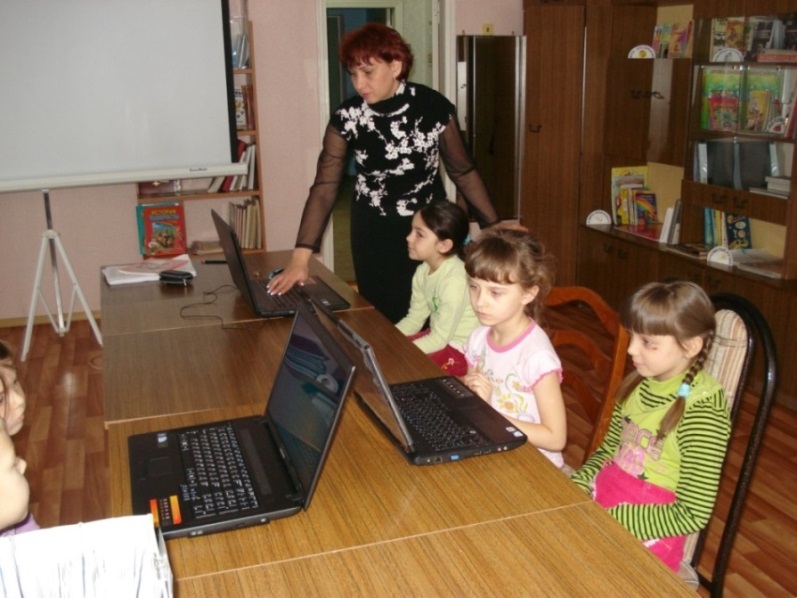 Использование ИКТ в  совместной деятельности с детьми
20 баллов
Какая технология описывает деятельность не педагога, а детей, в процессе которой  происходит открытие нового знания?
Технология деятельногометода
30 баллов
Что такое мнемотехника ?
это система методов и приемов, обеспечивающих успешное запоминание, сохранение и воспроизведение информации.
40 баллов
Назовите 5 образовательных  технологий  использующихся в системе МДОУ
1. Здоровьесберегающие2. Технология деятельностного метода «Ситуация»4. Развивающие технологии5. Проблемное обучение6. Игровые технологии7. ИКТ
10 баллов
О чём этот Приказ № 1155 Министерства образования и науки Российской Федерации?
Когда вступил в силу?
«Об утверждении государственного стандарта дошкольного образования ФГОС»Настоящий Приказ вступил в силу с 01.01.2014.
20 баллов
Какие требования включает в себя ФГОС ДО?
Требования *к результатам освоения ООП ДО;* к структуре ООП*к условиям  реализации ООП
30 баллов
Назовите цели Стандарта..
1. Повышение социального статуса ДО2. Обеспечение государством равенства возможностей для каждого ребёнка в получении качественного дошкольного образования3. Обеспечение государственных гарантий уровняи качества образования на основе единства обязательных требований4. Сохранение единства образовательного пространства РФ относительно уровня дошкольного образования
40 баллов
Назовите основные принципы ФГОС дошкольного образования:
1. полноценное проживание ребенком всех этапов детства 2.построение образовательной деятельности на основе индивидуальных особенностей каждого ребенка, при котором сам ребенок становится активным в выборе содержания своего образования, становится субъектом образования;
10 баллов
На основе какого документа разрабатывается основная общеобразовательная программа МДОУ?
ФГОС ДО
20 баллов
Кто разрабатывает  и утверждает  основную образовательную программу
ДОУ:
Творческая группа МДОУ
30 баллов
Назовите основные разделы, из которых состоит ООП ДО
1.Целевой раздел2. Содержательный раздел3. Организационный раздел
40 баллов
Назовите дополнительный раздел ООП ДО, указанный в ФГОС ДО?
Текст  краткой презентации для родителей
10 баллов
Сколько образовательных областей предусматривает ФГОС? 
Какие?
1.Социально – коммуникативное развитие2.Познавательное развитие3.Речевое развитие4.Художественно – эстетическое развитие5. Физическое развитие
20 баллов
Назовите основные направления образовательной области «Социально-коммуникативное развитие»
*Игровая  деятельность , освоение различных социальных ролей* Трудовое воспитание*Формирование основ безопасного поведения в быту, социуме, природе*Патриотическое воспитание детей
30 баллов
Назовите в дошкольном возрасте  ряд видов детской деятельности:
1. Игровая 2. Коммуникативная 3. Познавательно-исследовательская 4. Восприятие художественной литературы 5. Самообслуживание и элементарный бытовой труд 6. Конструирование 7. Изобразительная 8. Музыкальная 9. Двигательная
40 баллов
Целевые ориентиры (ЦО) это….
* РЕЗУЛЬТАТ ОСВОЕНИЯ ДЕТЬМИ ООП социально-нормативные возрастные характеристики возможных достижений  детьми в раннем возрасте *  и на этапе завершения дошкольного образования
10 баллов
Как  с учётом ФГОС называется   среда, которая обеспечивает реализацию различных образовательных программ?
Развивающая   предметно- пространственная среда
20 баллов
Трансформируемость среды – это ……
Возможность измененийпредметно-пространственной средыв зависимости от образовательной ситуации, в том числе от меняющихся интересов и возможностей детей
30 баллов
Полифункциональность среды- это…….
Отсутствие жёстко закреплённых способов употребления предметов
40 баллов
Развивающая предметно-пространственная среда должна быть по требованиям ФГОС:
1.содержательно насыщенной2.трансформируемой3.полифункциональной4.вариативной5.доступной6.безопасной
Педагоги не могут успешно кого-то учить,
если в это же время усердно не учатся сами.
Али Апшерон